Что напутал художник?

Предложите малышу найти на сюжетных картинках все, что напутал художник (на каждой по несколько ошибок), а затем предложите придумать фантастический рассказ по картинке. 
Подобные занятия помогут развить ребенку внимание, зрительное восприятие, память, связную речь.
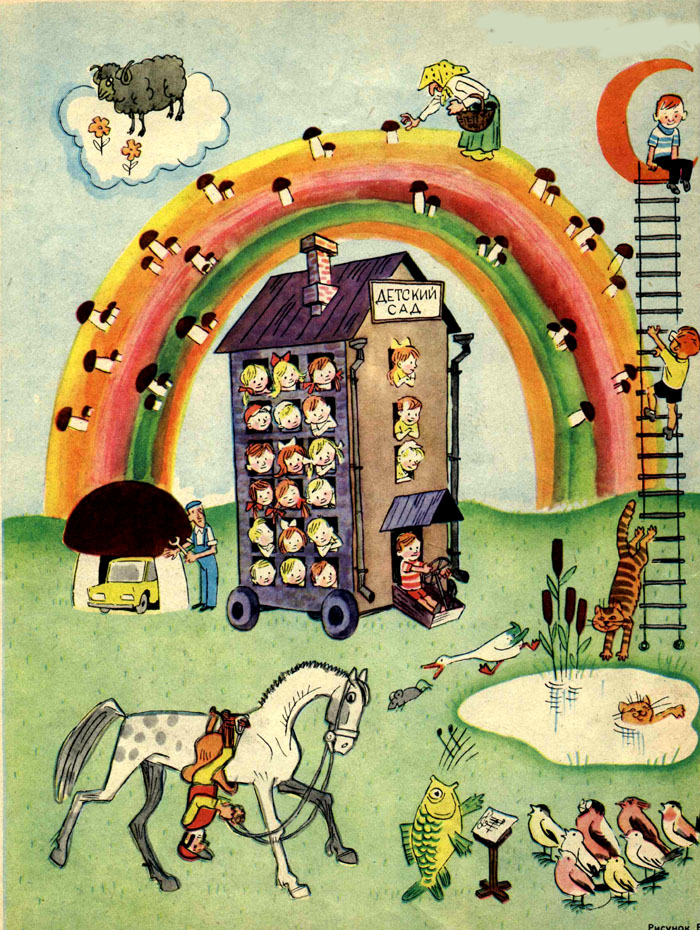 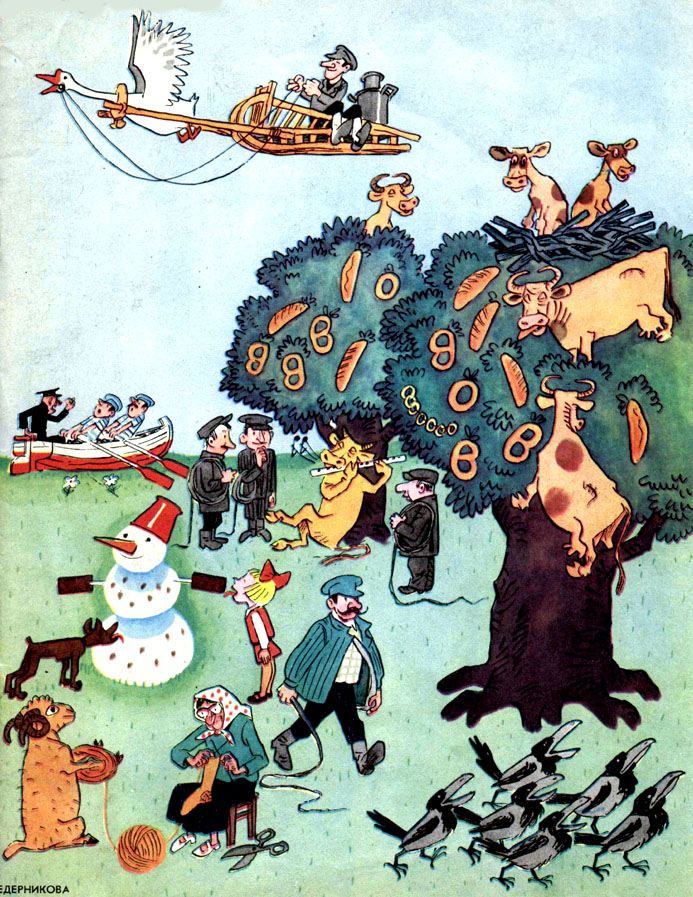 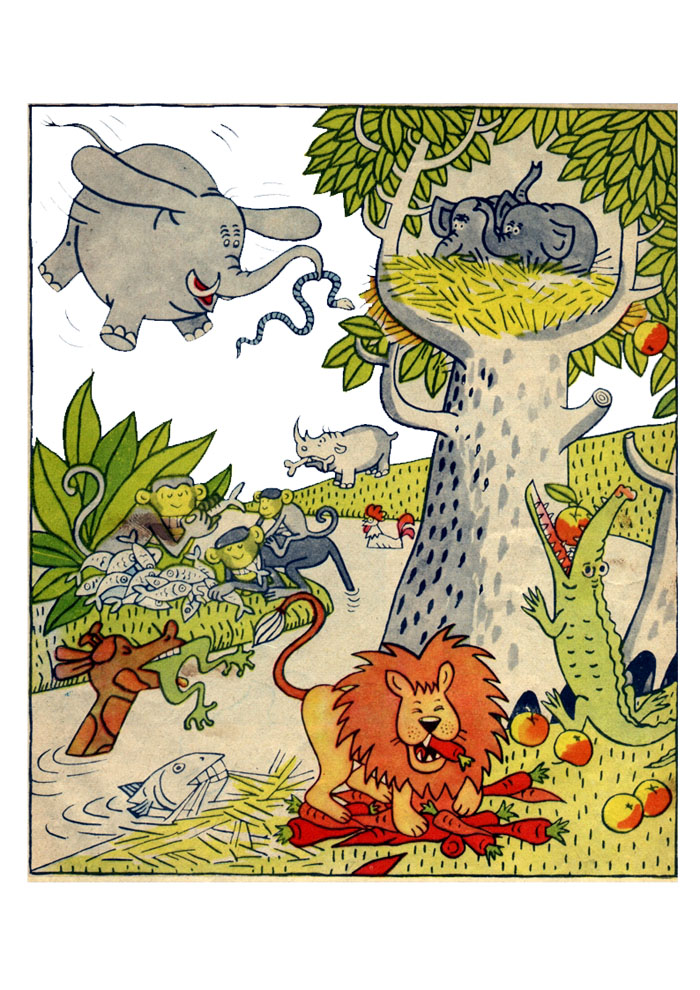 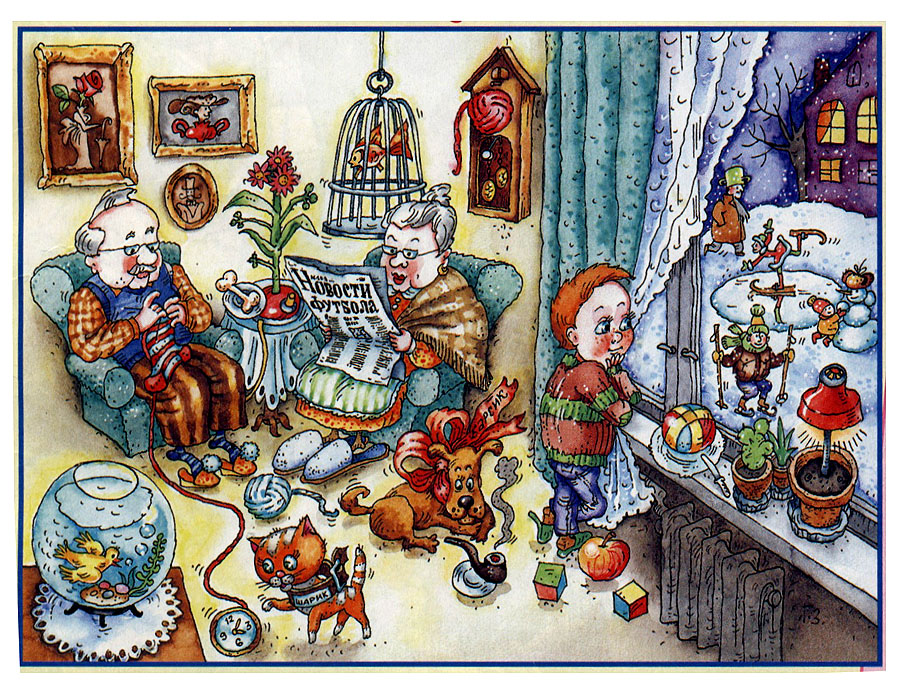